GST Update
Weekly Update 
21.10.2017
1
National Academy of Customs, Indirect Taxes and Narcotics (NACIN)
Background
This Presentation covers the GST changes / observations/ press releases/ Tweet FAQs/ Sectoral FAQs released by CBEC since the last update on 14.10.2017. It supplements the earlier GST Updates. 
This presentation is based on CGST Act/Rules/ Notifications. Similar parallel provisions in State Laws may be referred to as required
2
National Academy of Customs, Indirect Taxes and Narcotics (NACIN)
GST Practitioners – Proper Officer to accept/reject application for GST Practitioner
Circular No.9/9/2017-GST dated 18.10.2017 issued.
Proper officer to accept/reject application for enrolment as GST Practitioner.
AC/DC having jurisdiction over the address mentioned in the application for enrolment as GST Practitioner to be the proper officer
Applicant will have liberty to choose either centre or state as the enrolling authority.
Choice to be specified by applicant in item 1 of part B of Form GST PCT-1
3
National Academy of Customs, Indirect Taxes and Narcotics (NACIN)
Clarification on goods sent on approval basis
Circular No.10/10/2017-GST dated 18.10.2017
Clarification issued in terms of power conferred on Board under Section 168 (1) for uniform practice.
Supplier of goods (like jewellery etc) need to carry goods either outside the state or within the state to prospective buyers. 
If buyer approves, then tax invoice issued.  Goods can move under delivery challan and e-way bill where applicable.
Supplier to carry invoices also with him in such cases.  If sale materialises, tax invoice to be issued by supplier.
In all such cases, IGST to be charged.  No need for the supplier to obtain casual registration in the state where he makes the supply.
4
National Academy of Customs, Indirect Taxes and Narcotics (NACIN)
[Speaker Notes: Various representations were received from trade; Jewellers carry their goods along with them to multiple States for showing to the prospective clients; There were apprehension – Whether they were to be treated as casual taxpayers? As they were taking their goods technically to a different state and were supplying from those states; Therefore they are required to take registration as causal taxpayers; If they take registration as casual taxpayers, they become distinct persons and are required to pay GST when they take goods to a different state;]
Categories of Deemed Exports notified
Notification No.48/2017-Central Tax dated 18.10.2017
Following categories of supply of goods notified as deemed exports in terms of section 147 of the CGST Act, 2017
5
National Academy of Customs, Indirect Taxes and Narcotics (NACIN)
AMENDMENTS IN CGST RULES
Notification No.47/2017-Central Tax dated 18.10.2017 issued.
Third proviso to Rule 89(1) of CGST Rules, 2017 substituted to read as under
	“Provided also that in respect of supplies regarded as deemed exports, the application may be filed by, -
	(a) the recipient of deemed export supplies; or
	(b) the supplier of deemed export supplies in cases where the recipient does not avail of input tax credit on such supplies and furnishes an undertaking to the effect that the supplier may claim the refund”;
6
National Academy of Customs, Indirect Taxes and Narcotics (NACIN)
[Speaker Notes: The supplier or recipient – anyone of them can take refund; Earlier only recipients could take refund; Lets say Supplier issues an invoice of Rs.100/- and 18/- (GST), If the recipient pays only Rs. 100/- and will have to reject Rs. 18/- when the same is auto-populated in his GSTR-2; Rs. 18/- will be taken as refund by the supplier in such a case; The other way out is that the recipient pay Rs.118/- to the supplier and takes the ITC or refund of Rs.18/-]
Amendment in CGST Rules (Contd.) Mechanism for refund in deemed exports
The supplier or recipient – anyone of them can take refund; earlier only recipients could take refund; 
Lets say Supplier issues an invoice of Rs.100/- plus 18/- (GST); 
The recipient of goods 
will have to reject Rs.18/- when the same is auto-populated in his GSTR-2;
Give undertaking that supplier may take refund;
Rs. 18/- will be taken as refund by the supplier; 
recipient may pay only Rs. 100/- to the supplier ( who will get refund of Rs.18/- from the Govt.) 
Alternatively, the recipient takes the ITC or refund of Rs.18/- and pay Rs.118/- to the supplier.
7
National Academy of Customs, Indirect Taxes and Narcotics (NACIN)
[Speaker Notes: Payment of 118/- or 100/- is presumed as the logical solution though it would purely be based on contract between the supplier and recipient; However this is likely to be the most likely]
EVIDENCES TO BE PRODUCED BY SUPPLIER OF DEEMED EXPORT FOR CLAIMING REFUND
Notification No.49/2017-Central Tax dated 18.10.2017 issued.
 Evidence to be produced for claiming of refund on account of deemed supplies by supplier.
8
National Academy of Customs, Indirect Taxes and Narcotics (NACIN)
AMENDMENTS IN CGST RULES 							(Contd.)
In Rule 96A(1), in clause (a), after the words “after the expiry of three months”, the words “, or such further period as may be allowed by the Commissioner,” has been inserted;
Previously, if export of goods were under LUT/Bond, the exporter was bound to pay tax + interest within a period of 15 days after the expiry of three months from the date of issue of invoice for export, if the goods are not exported out of India.
Now the period will be three months or such extended period as the Commissioner may allow.
9
National Academy of Customs, Indirect Taxes and Narcotics (NACIN)
AMENDMENTS IN CGST RULES (Contd)
GST RFD-01 
The format for statement 2 and Statement 4 in GST RFD-01 is amended; Column for CESS added( Earlier it was missed)
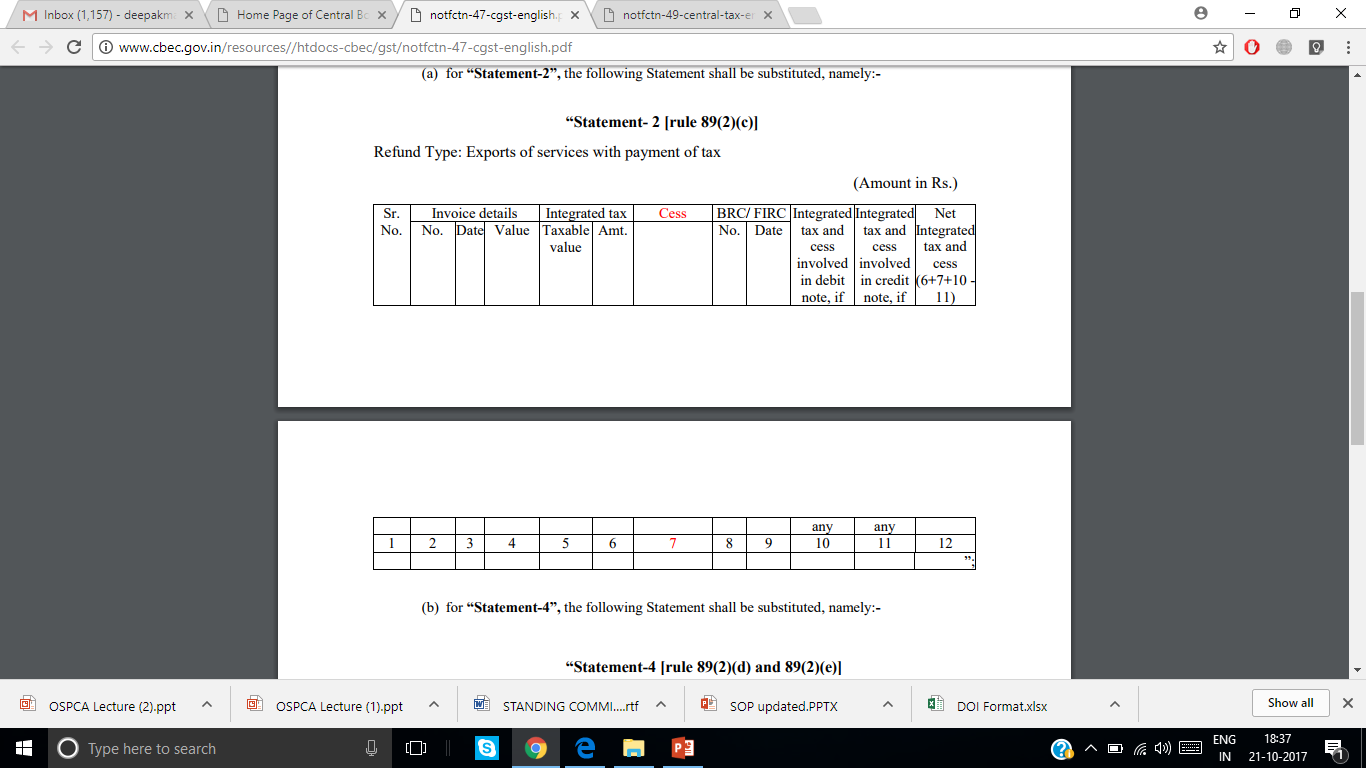 One Column for CESS added
10
National Academy of Customs, Indirect Taxes and Narcotics (NACIN)
GST rate on food preparations intended for weaker sections reduced
Notn No.39/2017-Central Tax (Rate) dated 18.10.2017 issued. Parallel Notn No. 40/2017-Integrtaed Tax (Rate) also issued
CGST @2.5% on Food preparations put up in unit containers and intended for free distribution to economically weaker sections of the society under a programme duly approved by the Central Government or any State Government.
Reduced rate available on the condition that the supplier produces certificate from proper officer that the food preparations have been distributed free to the economically weaker sections of the society under a programme duly approved by the Central Government or the State Government concerned, within a period of five months from the date of supply of such goods or within such further period as the proper officer, may allow in this regard.
11
National Academy of Customs, Indirect Taxes and Narcotics (NACIN)
GST Portal Updates
12
National Academy of Customs, Indirect Taxes and Narcotics (NACIN)
GSTR-2
What if supplier forgot to upload a few invoices and GSTR-1 is filed? Whether the recipient get ITC? Whether supplier pay tax on such invoices? 
The recipient can add these invoices in his GSTR-2; 
The added invoices will auto-populated in GSTR-1A of the supplier
The supplier can accept the invoices before filing GSTR-3; and can pay tax; 
The recipient too can claim ITC in such scenario
If both supplier as well as recipient forgot to upload invoice, 
the supplier can upload the invoices in next month; 
Pay tax with interest; and the recipient will be able to claim ITC as well
13
National Academy of Customs, Indirect Taxes and Narcotics (NACIN)
[Speaker Notes: SOURCE: GSTTech twitter handle and the Webinar held by GSTN]
GSTR-2
What if the supplier do not/ not able to uploaded his GSTR-1, even though he uploaded the invoices? 

Saved Vs. Submitted Invoices: Such invoices are saved ( but not submitted) in the GSTR-1 of the supplier; Till the GSTR-1 is submitted, such invoices do not form part of GSTR-1
Such invoices will not be auto-populated in the GSTR-2A of the recipient; The recipient should add such missing invoices in his GSTR-2 ( by using add missing invoices option)
14
National Academy of Customs, Indirect Taxes and Narcotics (NACIN)
[Speaker Notes: A recipient get the date in his GSTR-2A which is a view only document available in JSON or pdf format; However there are free software available for converting JSON to Excel. 
The uploaded invoices can be seen by the recipient taxpayer till the GSTR-1 is filed by the supplier taxpayer ; Once the GSTR-1 is filed, the recipient taxpayer can action on the uploaded invoices; The recipient taxpayer can accept, reject, modify and keep pending; PLUS he can also add the missing invoices which were not uploaded by the supplier taxpayers.]
GSTR-2
What if the supplier has uploaded invoice in which place of supply is wrong? Can the recipient amend the invoice?

No, he will have to reject the invoice and upload the fresh invoice.
Similarly, GSTIN of the supplier, invoice number, date, reverse charge flag and POS can not be changed by the recipient taxpayer. In case he wants to change these details, he will have to reject the auto-populated invoices and add invoice as missing invoices.
15
National Academy of Customs, Indirect Taxes and Narcotics (NACIN)
[Speaker Notes: A recipient get the date in his GSTR-2A which is a view only document available in JSON or pdf format; However there are free software available for converting JSON to Excel.  GSTR-2A is just a draft statement on inward suppliers; This gets incrementally uploaded as and when the suppliers files their GSTR-1s; 
The uploaded invoices can be seen by the recipient taxpayer till the GSTR-1 is filed by the supplier taxpayer ; Once the GSTR-1 is filed, the recipient taxpayer can action on the uploaded invoices; The recipient taxpayer can accept, reject, modify and keep pending; PLUS he can also add the missing invoices which were not uploaded by the supplier taxpayers.]
GSTR-2
For how long a recipient taxpayer view his GSTR-2A?
A GSTR-2A is available for view till the GSTR-2 is filed by the recipient taxpayer; However, even after filing GSTR-2, GSTR-2A will be available for download in his post login section

Can GSTR-1 be filed by those who missed the deadline of 10th October, 2017 for the month of July?
During the period of filing GSTR-2, i.e. 11th to 31st October, 2017, the taxpayers will not be able to file their GSTR-1s.
16
National Academy of Customs, Indirect Taxes and Narcotics (NACIN)
GSTR-2
Some of the taxpayers while filing their GSTR-3B for September, 2017 are required to pay late fee even though the time period for filing the return was not over
The late fee pertains to the earlier period of August
Any late fee left unpaid for the earlier month gets carry forward to the next month
Calculation = (Day of filing of previous month returns – Day of submission of previous month returns) * 2 ( tax heads -CGST and SGST)* 100
17
National Academy of Customs, Indirect Taxes and Narcotics (NACIN)
[Speaker Notes: What about compensation Cess; Penalty for paying that ??]
GSTR-2
18
National Academy of Customs, Indirect Taxes and Narcotics (NACIN)
Any ISSUES/ queries?
https://cbec-gst.gov.in/
CBEC MITRA HELPDESK
1800 1200 232
cbecmitra.helpdesk@icegate.gov.in

GSTN Help Desk
helpdesk@gst.gov.in
Help Desk Number: 0120-4888999
19
National Academy of Customs, Indirect Taxes and Narcotics (NACIN)
Any ISSUES/ queries?
Twitter Handles
For General Questions
https://twitter.com/askGST_GoI
For technology related issues
https://twitter.com/askGSTech
NACIN twitter
https://twitter.com/GSTNACIN
20
National Academy of Customs, Indirect Taxes and Narcotics (NACIN)
THANK YOU
21
National Academy of Customs, Indirect Taxes and Narcotics (NACIN)